Group project
A Creation BY :
GROUP-6
Gurpreet singh
SABARish
Pankaj Gupta
Sivashankari
Hiren kumar
Anupriya
SELFIE TIME
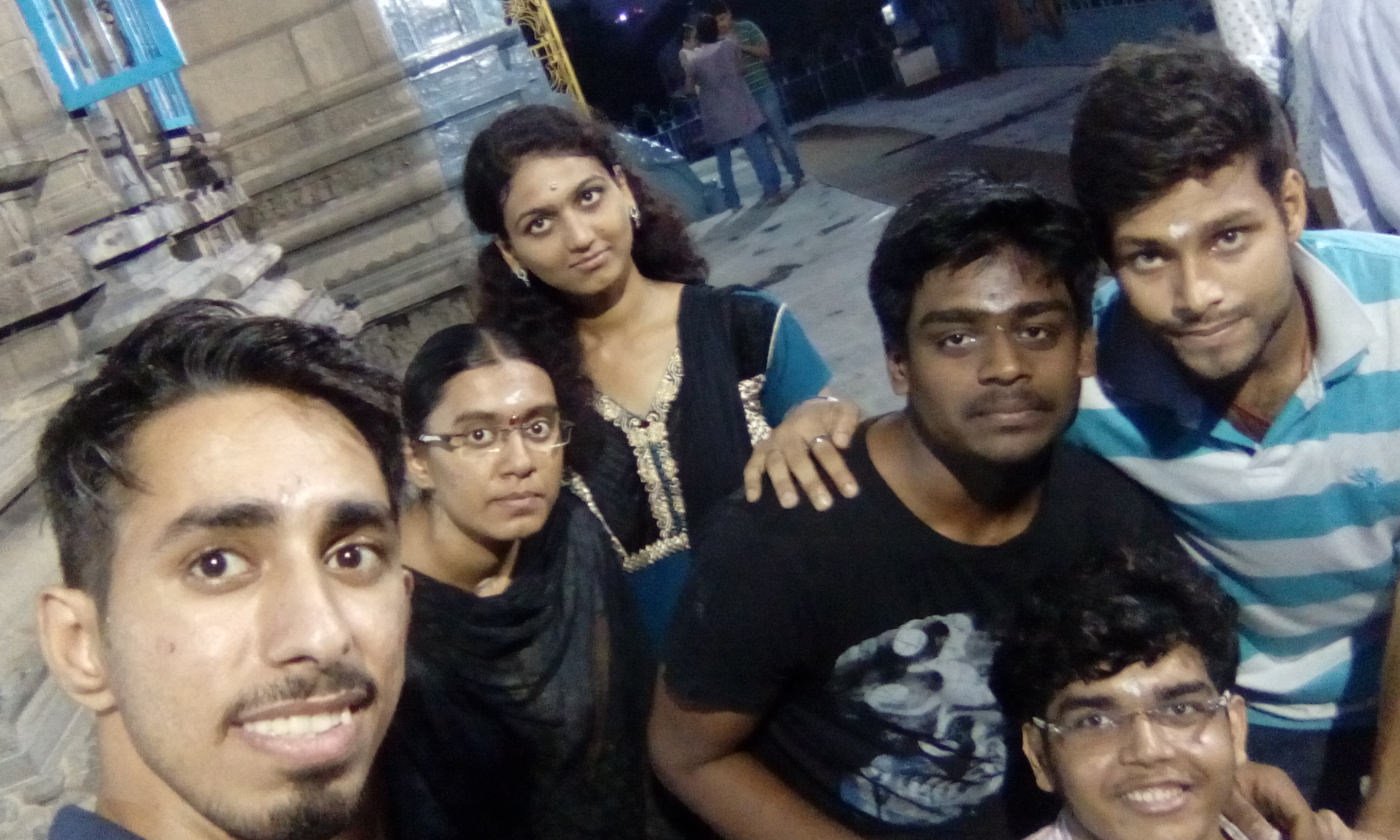 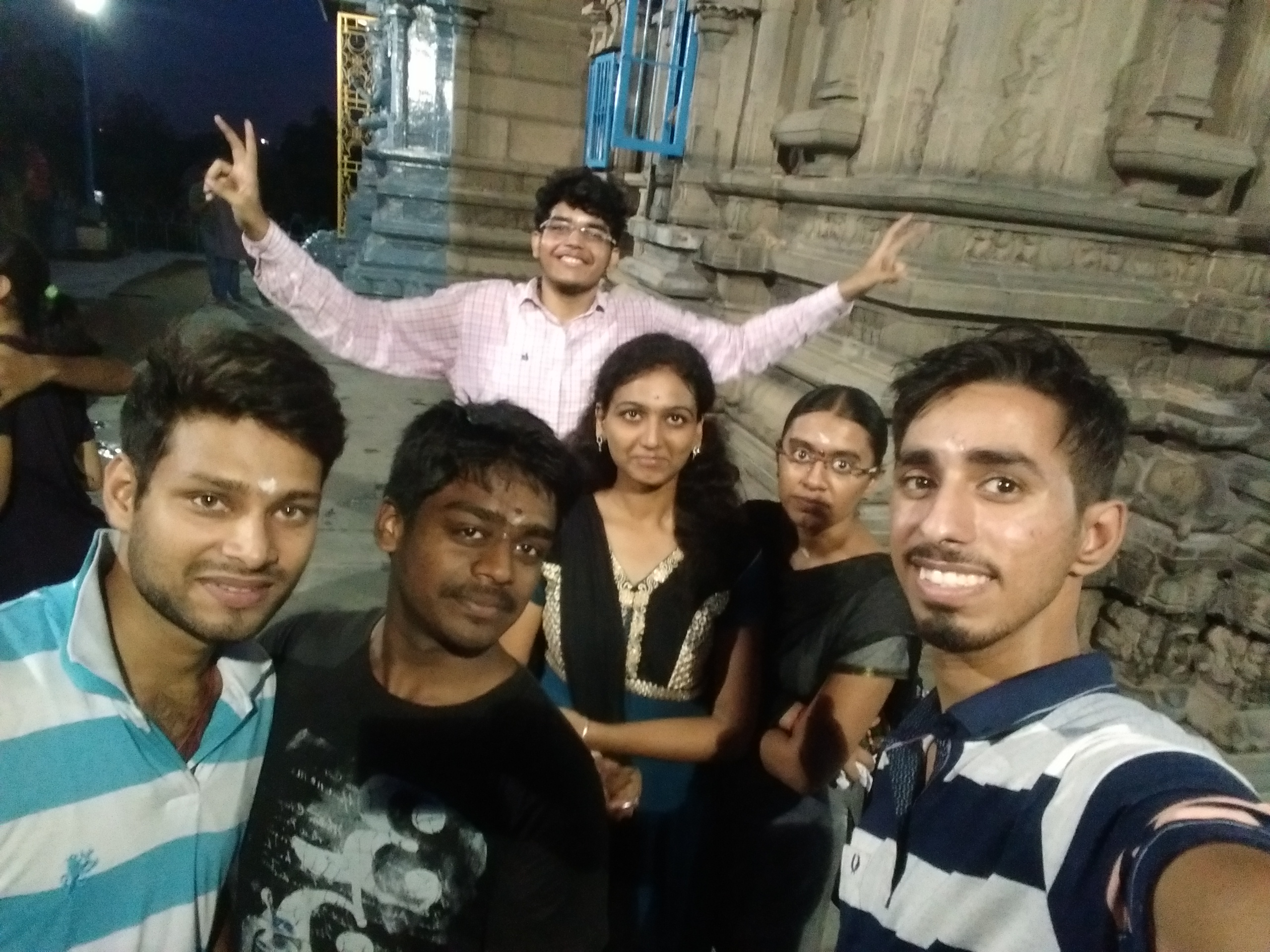 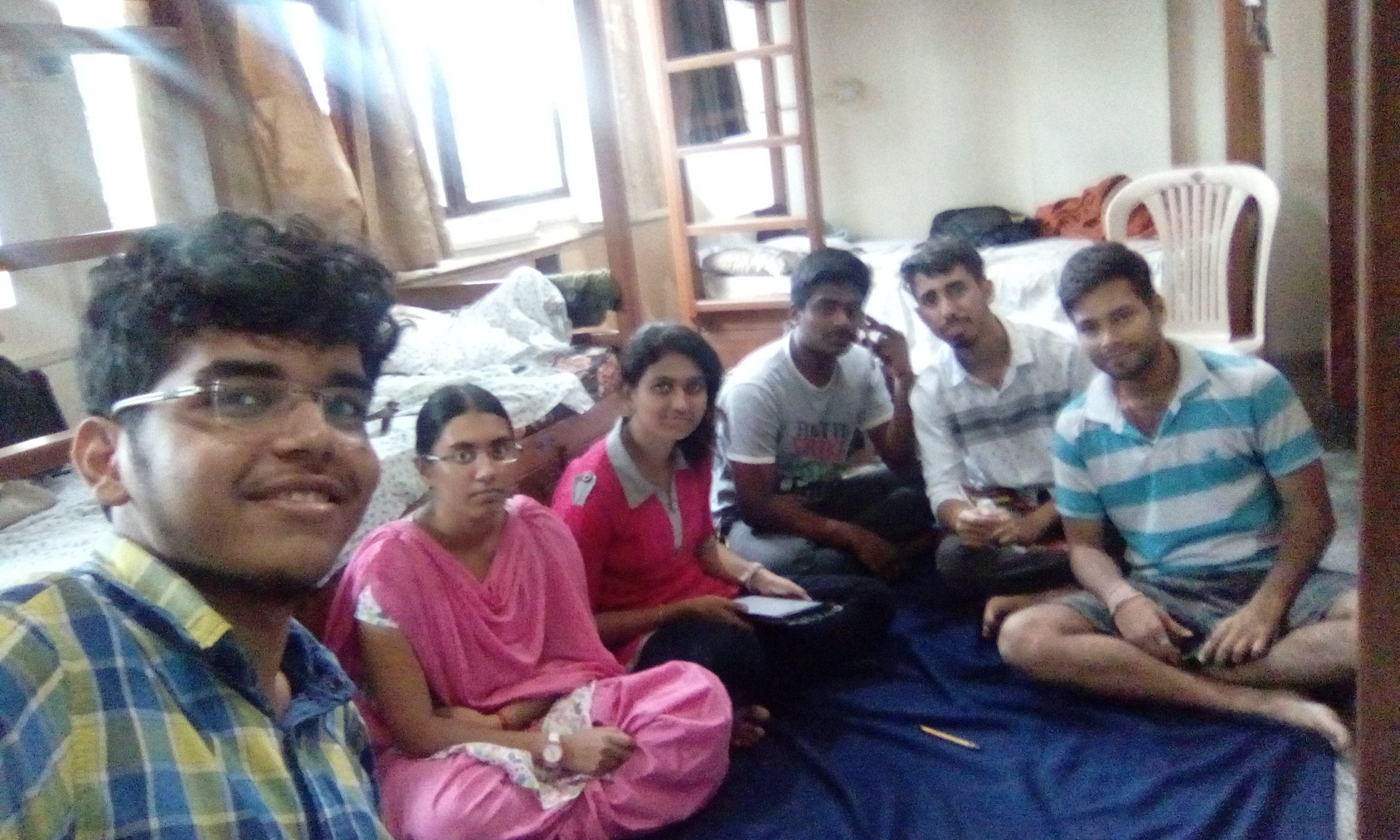 Problem statements
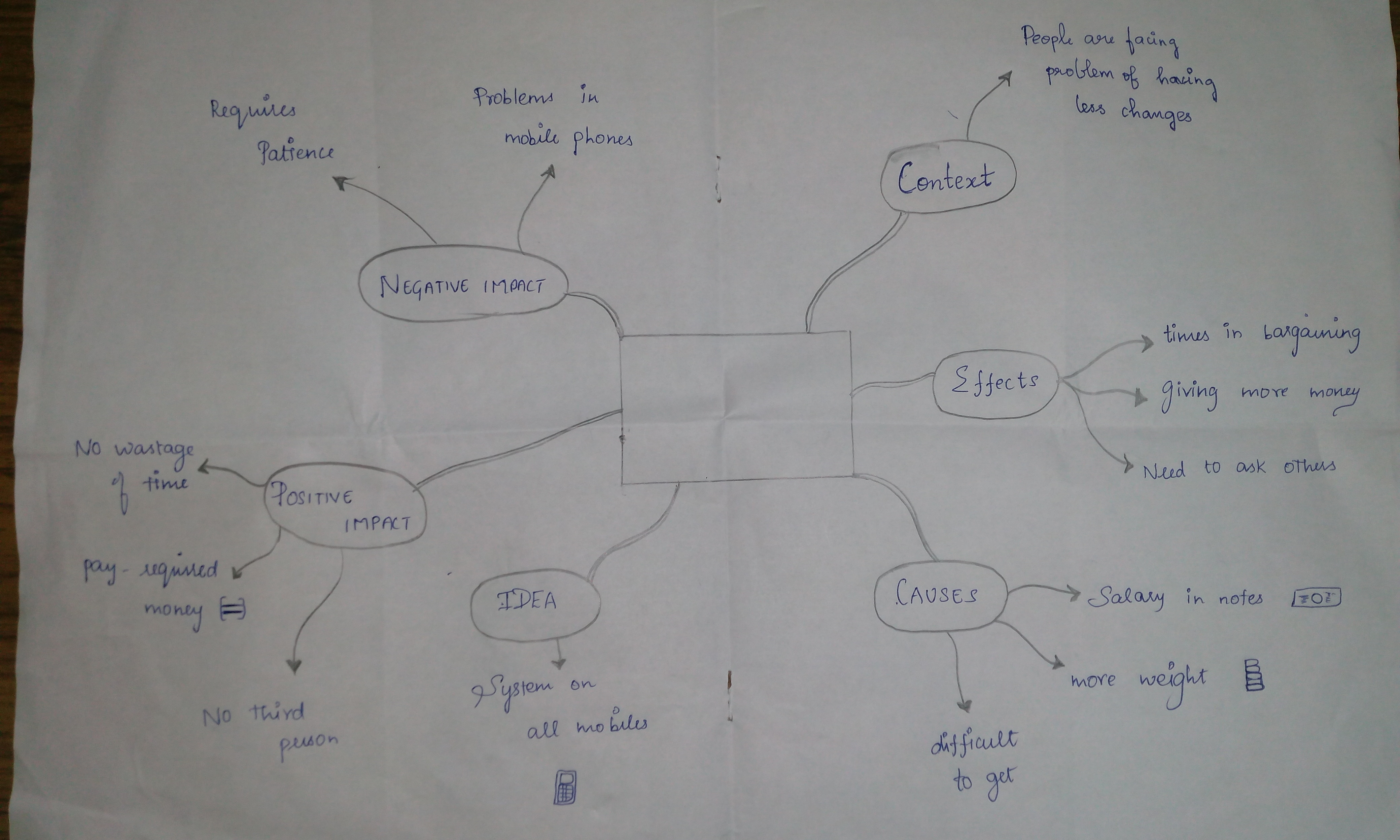 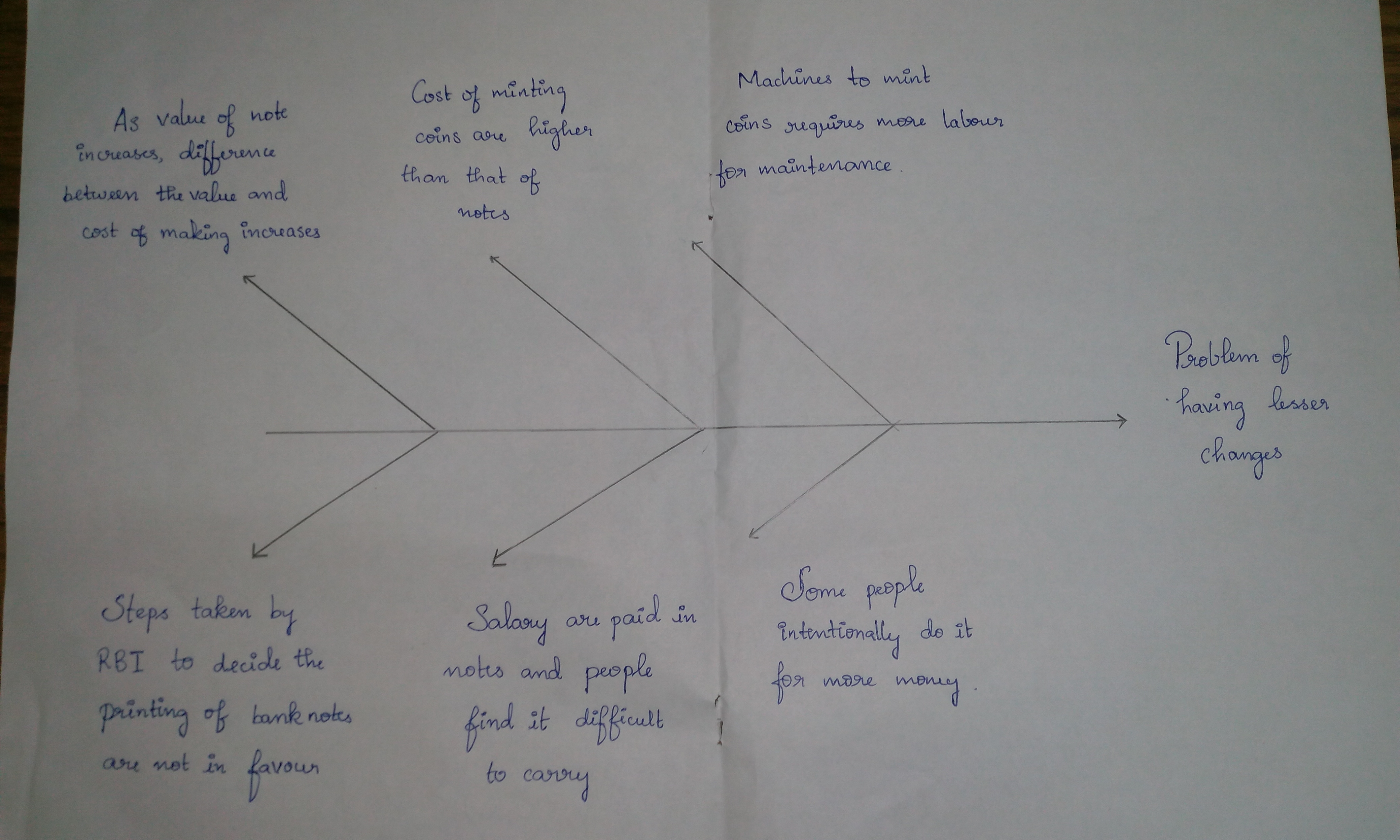 SOLUTION
Market research - Feasibility
MARKET RESEARCH- FINANCE
Help Needed
THANK YOU